Bundesländervergleich und Mortalitätssurveillence
14.05.2020
EUROMOMO
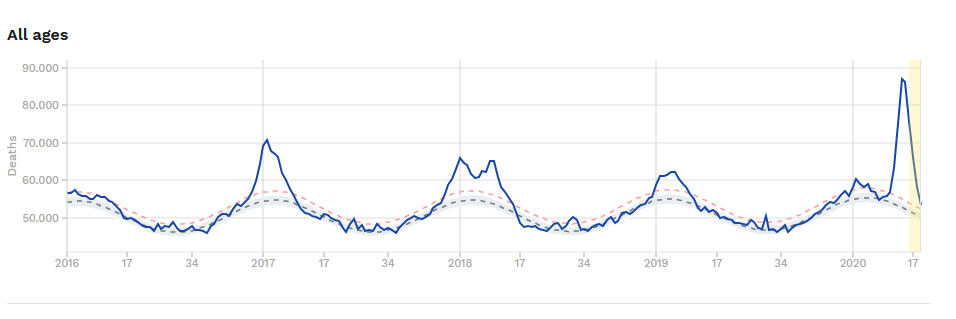 https://www.euromomo.eu/graphs-and-maps/
Deutschland
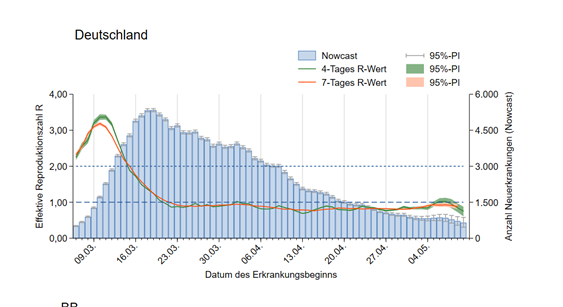 Baden-Württemberg
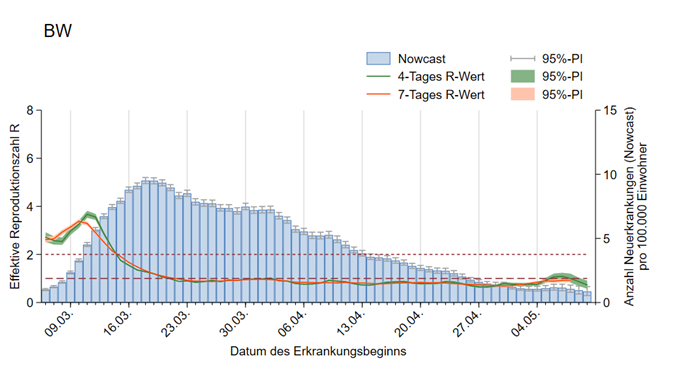 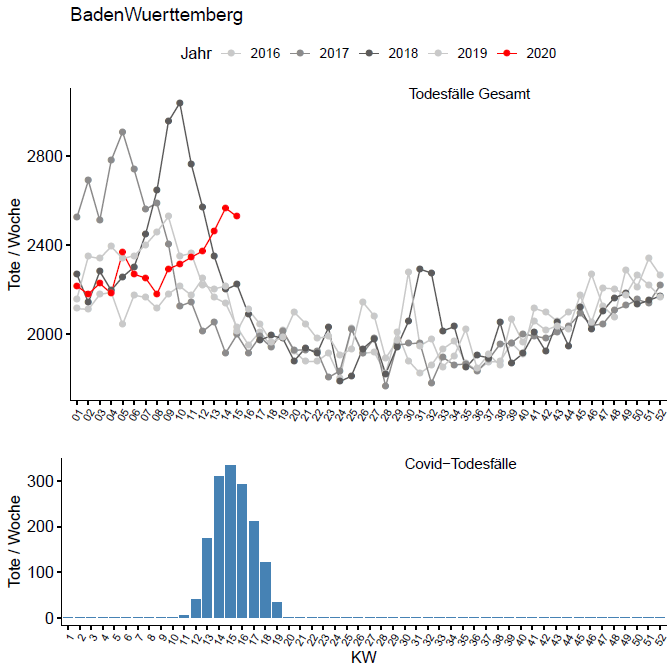 Bayern
Bremen
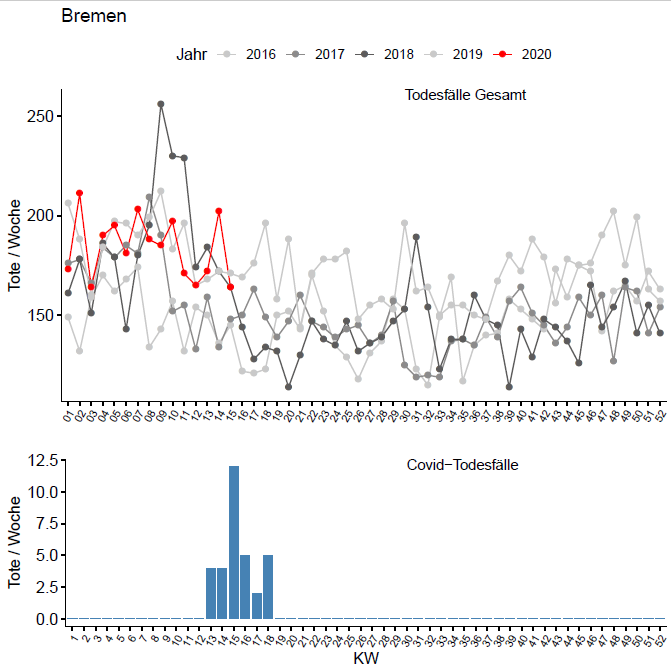 Berlin
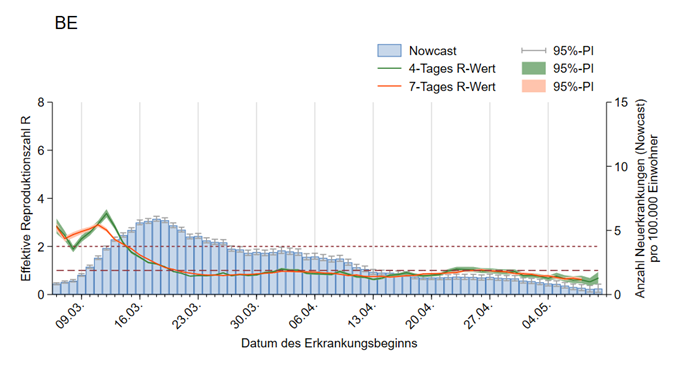 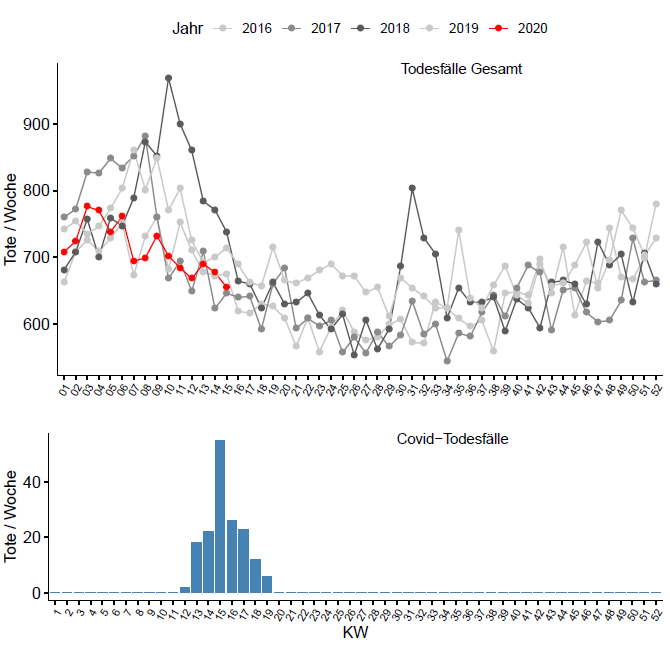 Brandenburg
Hessen
Hamburg
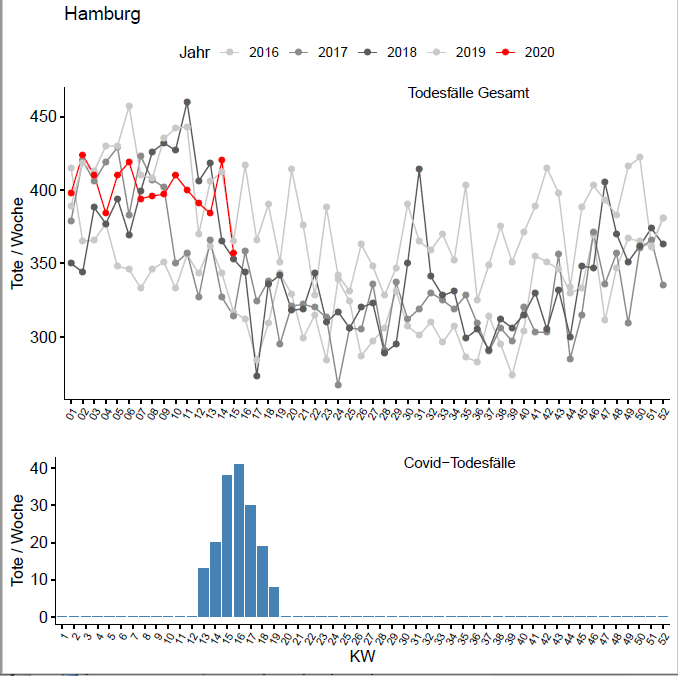 Mecklenburg-Vorpommern
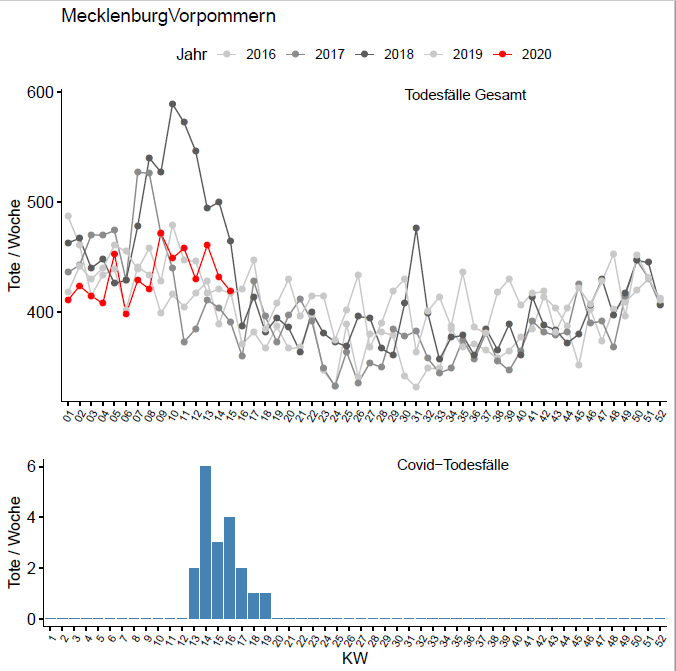 Niedersachsen
NRW
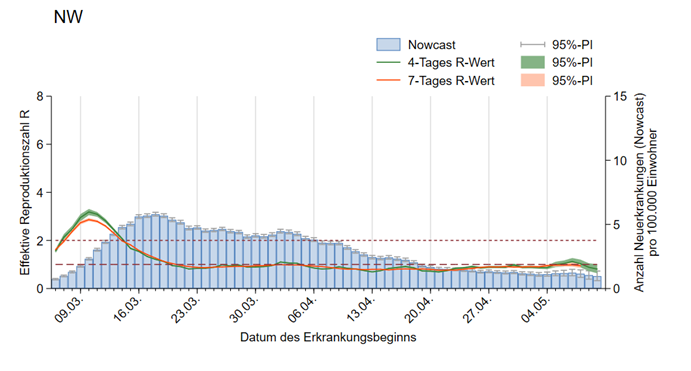 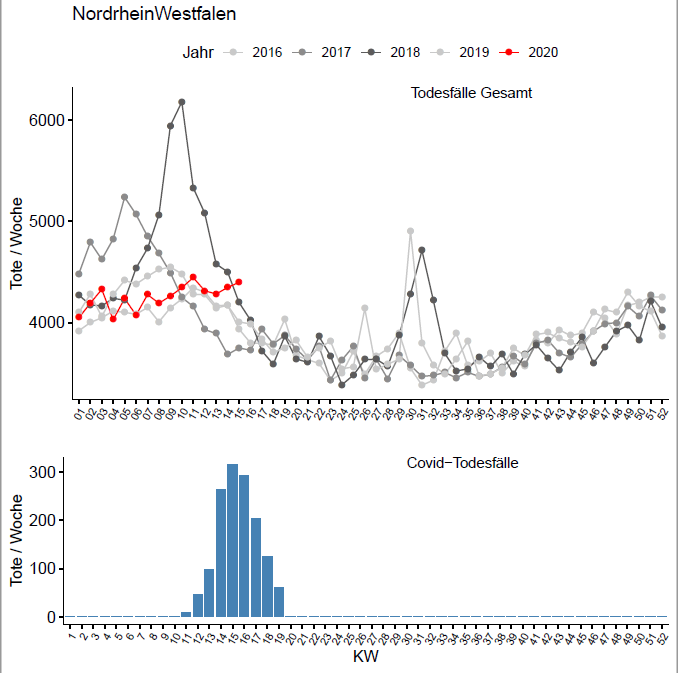 Rheinland-Pfalz
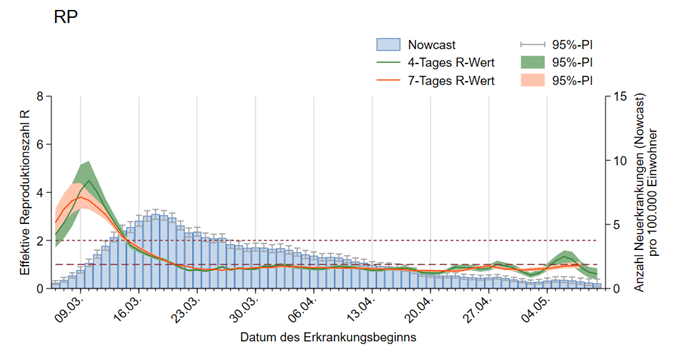 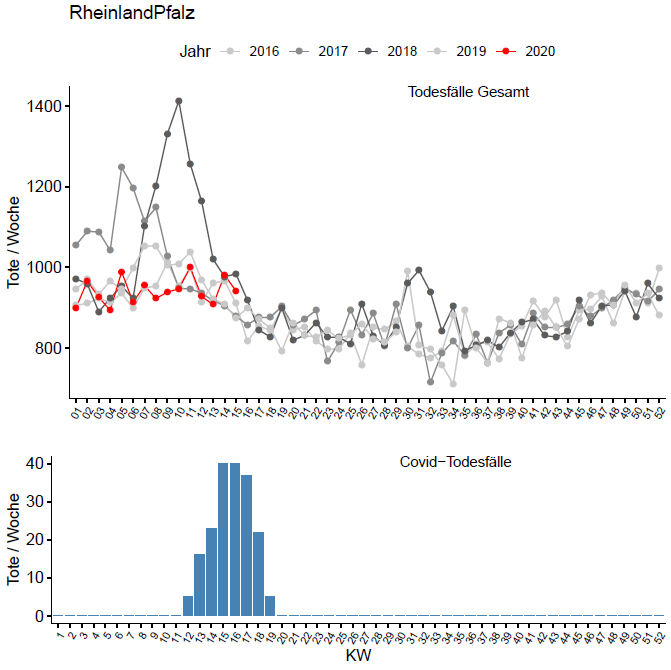 Schleswig-Holstein
Saarland
Sachsen
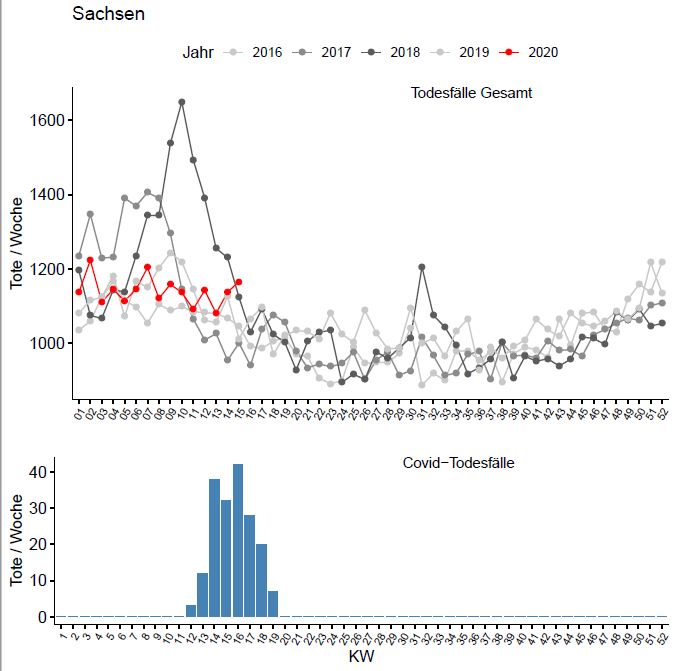 Sachsen-Anhalt
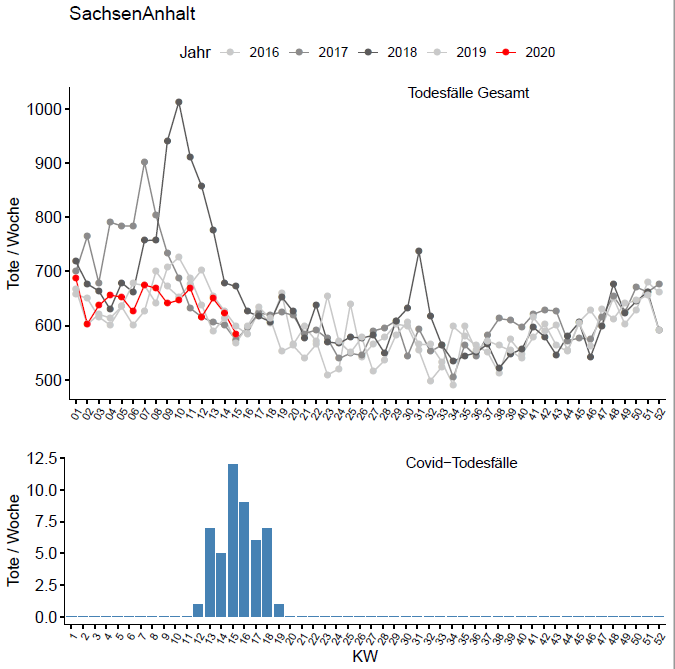 Thüringen